Entertainments
Hunts
Tournaments
Jousts
Pageants
Plays
Musicians
Minstrels 
Jesters
Sport & Games
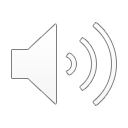 1
[Speaker Notes: [Image Credit: Paulus Hector Mair, ‘High Jousting’ in  De arte athletica II (1540s). Available under the Creative Commons Licence at https://commons.wikimedia.org/wiki/File:Paulus_Hector_Mair_Tjost_fig2.jpg]
Source Investigation : Henry’s Spending on Material Things
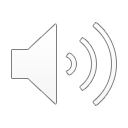 [Speaker Notes: [Image Credit: Cropped image of Henry Tudor of England. Available under the Creative Commons Licence at  https://commons.wikimedia.org/wiki/File:Henry_Tudor_of_England_cropped.jpg]]